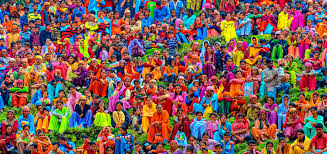 RENK
TANIMI :
Işığın cisimlere çarptıktan sonra gözümüzde bıraktığı etkiye renk denir. Işık bir cisme çarptığında cisim ışığın içindeki 7 renkten birisini emer diğerlerini yansıtır. Biz cismi yansıttığı renkte görürüz.Bu yüzden siyah ve beyaz renk olarak kabul edilmez;siyah 7 rengin hepsini emer beyaz ise hepsini yansıtır. Renklerin koyuluk açıklıkları(Valör) da ışıkla ilgilidir. Bu 7 renk; Sarı,kırmızı ,turuncu,mavi,yeşil,mor,lacivert.
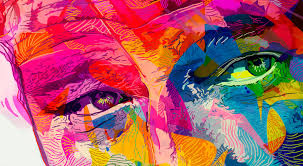 ANA RENK: Bu renklerden Mavi,Kırmızı,Sarı ana renktir.
Bu renkler karıştırılarak bulunmaz.Bu üç ana rengi değişik oranlarda birbirine karıştırarak doğadaki bir çok rengi bulabiliriz.
ARA RENKLER: Ana renkleri birbirine karıştırarak bulunan renklerdir.
Sarı-kırmızı=Turuncu ,  Sarı-Mavi=yeşil,     mavi- kırmızı=mor.
Yalnız mor’u bulmak için mavi ve kırmızı eşit oranda karıştırılmalıdır.Kırmızısı çok olursa Erguvan, mavisi çok olursa Lacivert bulunur.
ZIT RENKLER (kontrast): Zıt renkler birbirlerini tamamlarlar yanyana kullanıldıklarında birbirlerini değerlendirerek resme canlılık katarlar.Bunun doğada da örnekleri çoktur.Yeşil yaprakların arasında kırmızı güller,yeşil ağaçlar arasında kırmızı çatılı bir ev,güneş batarken mavinin içinde turuncu güneş vs.Zıt renklerden birisi diğerine karıştırılırsa karıştığı rengin parlaklığını kırar.
KOMŞU RENKLER: 2 ana renk birbirine karıştırdığımızda çıkan renkle komşu olurlar.
Sarı-mavi-yeşil,
sarı-kırmızı-turuncu,
mavi-kırmızı-mor komşu renkler.
RENK ARMONİSİ(uyum): Renklerin değişik biçimlerde yanyana gelmesi değişik armoniler ortaya çıkarır.Bu düzenlemeler günlük yaşamımızda da karşımıza çıkar,evimizi boyarken, giyinirken,bir dekor hazırlarken.Üç çeşit renk uyumu vardır.
1-TON UYUMU: Tek rengin tonlarıyla yapılan uyumlardır.
2-YAKIN RENKLER UYUMU: Komşu renklerle yapılan uyumdur.
3-ZIT RENKLER UYUMU: Birbirine zıt renklerle kurulan uyum. Daha önce de değindiğim gibi resim çalışmalarnda daima benzerlikler,simetri bozulur. Burada da zıt renklerden birisi daha çok kullanılır..
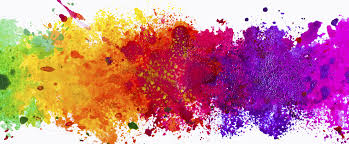 SICAK VE SOĞUK RENKLER : Yapılan incelemeler sonucunda, bütün renkler üzerimizde bıraktıkları erki ve yarattıkları havaya göre başlıca iki grupta toplanırlar:
1. SICAK RENKLER: Sıcak renkler, bize ateşi ve sıcaklığı hatırlatan ve yansıtan renklerdir. Bunların başlıcaları; kırmızı, sarı ve turuncudur. Ayrıca bu renklerin değişik tonlarda karışımından meydana çıkan: Altın sarısı, kayısı ve bal rengi, şarap kırmızısı, pembe, vişne çürüğü, zeytin yeşili, kahverengi gibi renkler de “sıcak renkler” dendir.
Sıcak Renklerin Özellikleri
Sıcak renkler; aktif olup canlı, tahrik edici ve gösterişli bir özelliğe sahiptirler. Bir oda dekorasyonu na canlılık ve çeşni verirler. Bir yeri aslından daha küçük gösterirler. Sıcak renkler, soğukta ve serin yerlerde kullanılırsa sıcaklılık ve canlılık verirler. Fakat sıcak ortamda kullanılırsa, bunaltıcı ve rahatsız edici bir etki yaratırlar.
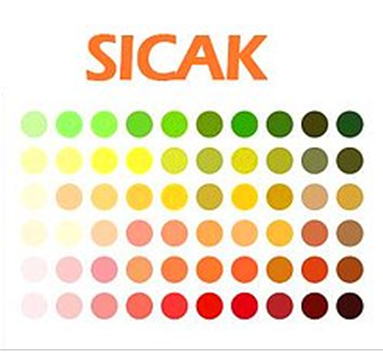 2. SOĞUK RENKLER: Soğuk renkler bize soğukluğu ve serinliği hatırlatan renklerdir. Mavi, mor ve mavi ile yeşil tonu taşıyan renkler üzerimizde bir serinlik ve sakinlik hissi yarattıklarından bunlara “Soğuk renkler” denilmektedir. Bu cümleden olmak üzere; gök mavisi, deniz mavisi, çivit mavisi, Türk mavisi, nefti menekşe rengi ve leylak rengini sayabiliriz.
Sıcak ve soğuk renklerin sınırı, yeşil ile kırmızı-mor renklerden geçmektedir. Burada yeşil renk, kritik yerdedir. Bunun için, yeşil renk; yerine göre sıcaklık veya soğukluk etkisi yaratır: Şayet yeşil renkte, sarı renk ahengi üstünse “sıcak” mavi renk etkisi üstünse “soğuk” renk grubuna dahil olur. Bunun için, mor ile kırmızı arasındaki renkler de aynı özelliği gösterirler. Beyaz renkte de soğuk renklerin karakteri olduğundan bu da aynı gruba dahil olmaktadır.
Soğuk Renklerin Özellikleri
Soğuk renkler, insanın üzerinde hoş serin, dinlendirici ve tazelik verici etkileriyle göze çarparlar. Dolayısıyla istirahat ve sakinlik ihtiyacımızı karşılarlar. Bu renkler; bir yeri aslından daha büyük gösterirler. Yazın sıcakta kullanılırsa serinlik ve rahatlık hissi verirler. Fakat soğukta kullanıldığında üşütücü ve soğuk bir hava yaratırlar.
Odalarımızın ve mobilyaların, kullanılış durumları ile özellikleri, mevsimler göz önünde bulundurularak; her iki grupta bulunan renkleri kullanmak en uygunu, en doğrusudur. Sıcak ve soğuk renkler bir arada kullanılmayıp, ayrı olarak düşünülecek ise birbirine yakın olarak bulundurulmalıdır.
KIRMIZI:Bu renk canlılık ve dinamizmle ilgili bir renktir. Mutluluğu temsil eder. Kırmızı renk, fiziksel olarak; ataklığı, canlılığı ve duygusal bağlamda; bir işi sonuna kadar  süren azmi ve kararlılığı gösterir.İştah açar. O yüzden dünyadaki gıda firmalarının çoğu logosunda kırmızıyı kullanır. Kırmızı tansiyonu yükseltir, kan akışını hızlandırır. Yanlış bir inanış vardır; boğaların kırmızıya saldırdığı sanılır. Oysa boğalar renk körüdür. Kırmızıya değil, kendilerine sallanan koyu renkli beze saldırır
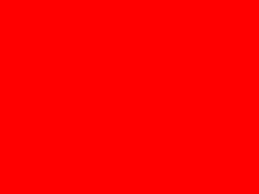 YEŞİL :Duygusal olarak bizi en çok etkileyen bir organımız olan kalp organının , bu rengin yaydığı enerji alanında olduğu düşünülür. Doğanın ve baharın rengidir. Güven veren renktir. O yüzden bankaların logolarında hakim renktir. Yeşil yaratıcılığı körükler. Bu yüzden büyük lokanta mutfaklarında yeşil tercih edilir. Hastanelerde de yeşil rahatlatıcı özelliği nedeniyle kullanılır. Yeşil alanda insanların daha az mide rahatsızlığı çektiği saptanmıştır.
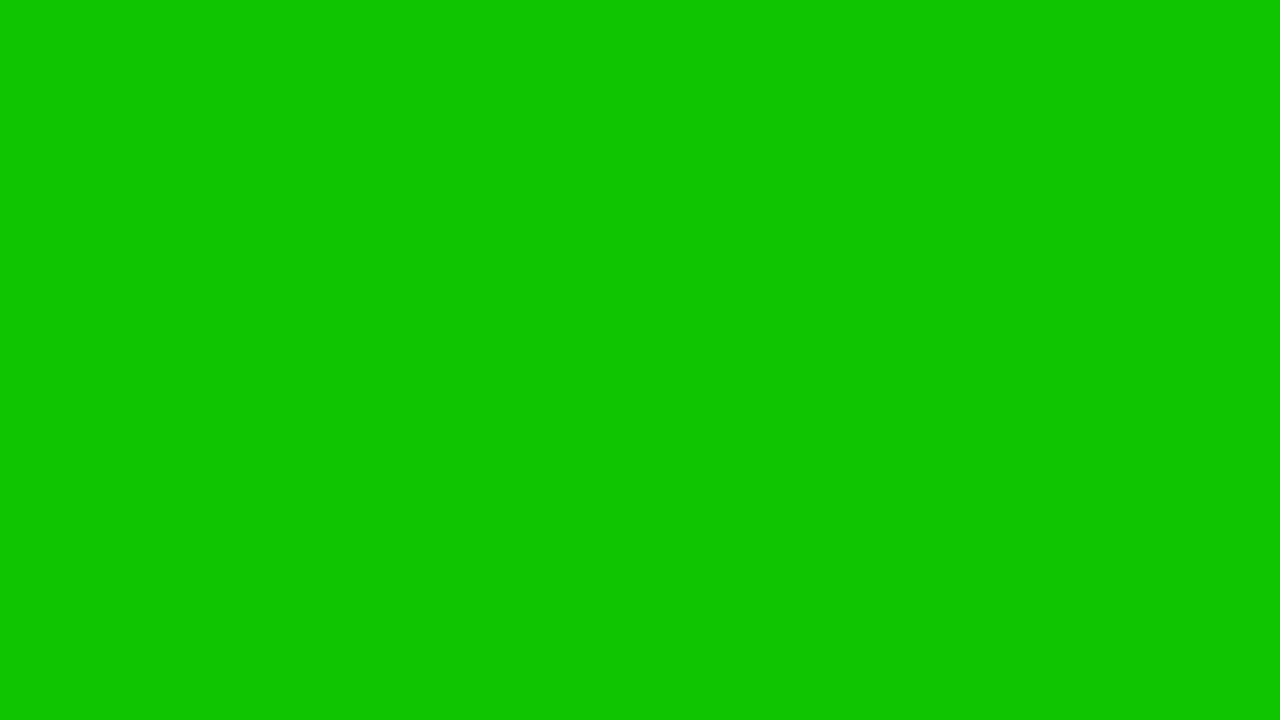 SİYAH :Duygusallığı ve hüznü simgeler. Gücü ve tutkuyu temsil eder. Bizde ve batıda siyah matemi temsil ederken, Japonya’da siyah mutluluktur. Siyah fonda kullanılırsa karamsarlığı çağrıştırır. Einstein konsantre olabilmek için perdeleri siyah, gün ışığı olmayan odaları tercih ederdi.
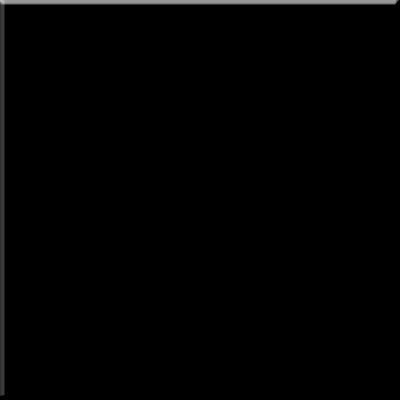 MAVİ :Vücudumuzda boğaz bölgesini yansıtan bir renktir. Mavi renk gökyüzünün ve geniş ufukların, denizin simgesidir. Sınırsızlığı ve uzak bakışlılığı simgeler. Huzuru temsil eder ve sakinleştirir. Araplar mavinin kan akışını yavaşlattığına inanır, nazar boncuğu o yüzden mavidir. Batıda intiharları azaltmak için köprü ayaklarını maviye boyarlar. Duvarları mavi olan okullarda çocukların daha az yaramazlık yaptığı saptanmıştır.
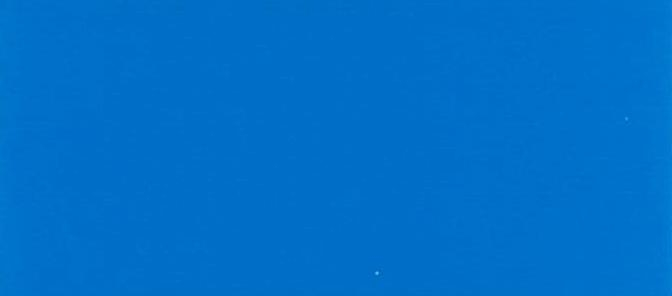 LACİVERT : Kozmik renk olarak kabul edilir; sonsuzluğu, otoriteyi, verimliliği simgeler. O yüzden dünyadaki firmaların yarıdan fazlası logolarında laciverdi kullanır. Lacivert giyen kişiler kendilerini çok daha karizmatik ve inandırıcı hissederler. İnsanların üzerinde başarılı ve güçlü imajı bırakır.
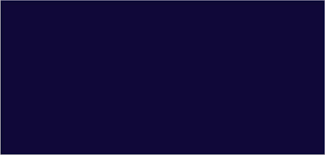 MOR :Eskiden beri ihtişam ve lüksün son basamağı olarak düşünülür. Tarih , yüksek sınıfların, saray mensuplarının daima morla bezendiklerini kaydeder. Nevrotik duyguları açığa çıkardığından, insanların bilinçaltını korkuttuğu saptanmıştır. İntihar edenlerin beğendiği renktir.
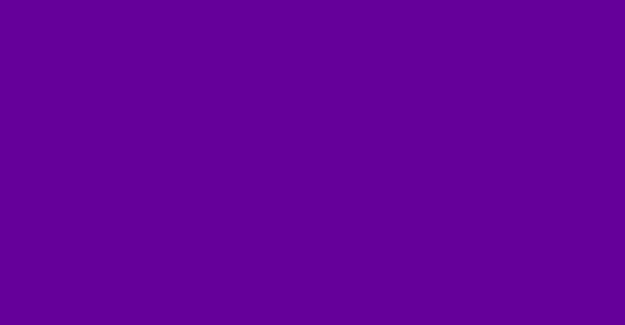 PEMBE :Uyum ,neşe , şirinliğin ve sevginin simgesi. Rahat hissettiren ve dinlendiren bir renktir. Bu yüzden bazı büyük mağazalar tezgahtarlarına pembe üniforma giydirir ki, müşteriler kendilerini rahat hissetsin diye. Pembe aynı zamanda çocuk rengidir.
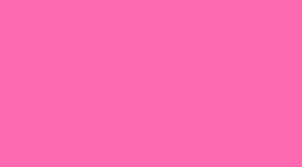 SARI :Sarı zeka , incelik ve pratiklikle ilgilidir. Toplumsal yaşamı ve birlikte çalışmayı yansıtan bir anlamı vardır. Geçiciliğin ve dikkat çekiciliğin sembolüdür. Dikkat çekiciliğinden dolayı dünyada taksiler sarıdır. Sarı ayrıca hüzün ve özlemin rengidir. Sonbaharın tüm hüzünlü güzelliğinde onun her rengini izlemek mümkündür.
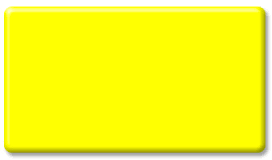 BEYAZ:Temizliği ve saflığı temsil eder. İstikrarı, devamlılığı simgeler. Politikacılar beyazı pek severler, çünkü temiz, dürüst izlenimi vermek isterler…
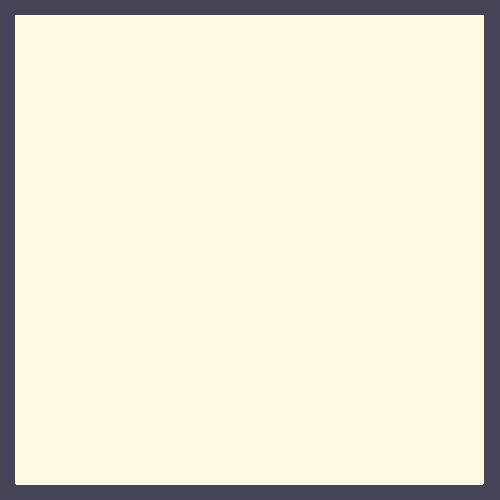 KAHVERENGİ :Gerçekçiliğin, plan ve sistemin rengidir. Kansas Ünv.’de bir sergide, duvarların rengi değiştirilebilir hale getirilmiş. Fonda beyaz kullanıldığında insanlar sergide yavaş hareket etmiş. Fon kahverengiye döndüğünde ise insanlar müzede daha çok yeri daha az zamanda gezmişler. Kahverengi insanı hızlandırır. Bu yüzden fastfoodlar iç mekanda kahverengi kullanır. Kahverengi toprak rengidir. Kıyafetlerde pek tercih edilmez, çünkü kahverengi giyen insanlar kalabalıkta dikkat çekmezler
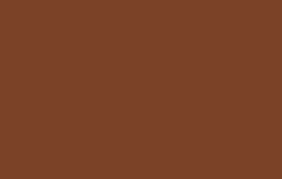